FUNCIONES
 RACIONALES
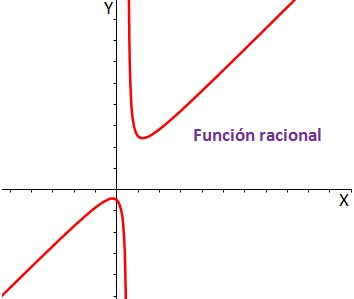 ¿Qué es?
Una función racional f(x) es el cociente de dos polinomios. La palabra racional hace referencia a que esta función es una razón.


P(x) es el polinomio del numerador y Q(x) el del denominador.
El dominio de una función racional son todos los números reales los valores de la variable x que anulan el denominador (Q(x)) = 0), es decir, excepto las raíces del polinomio correspondiente.


La gráfica de estas funciones, si el polinomio del denominador Q(x) es de grado 1, es una hipérbola:
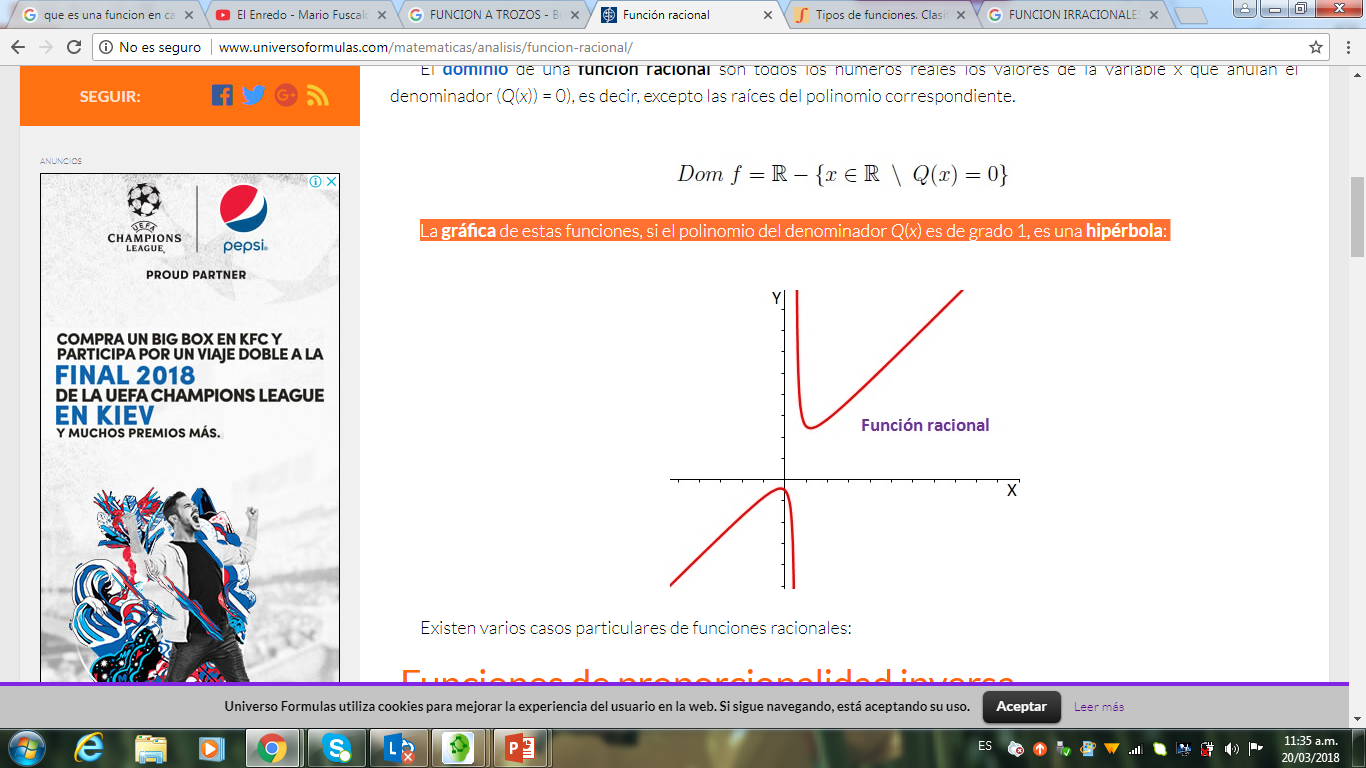 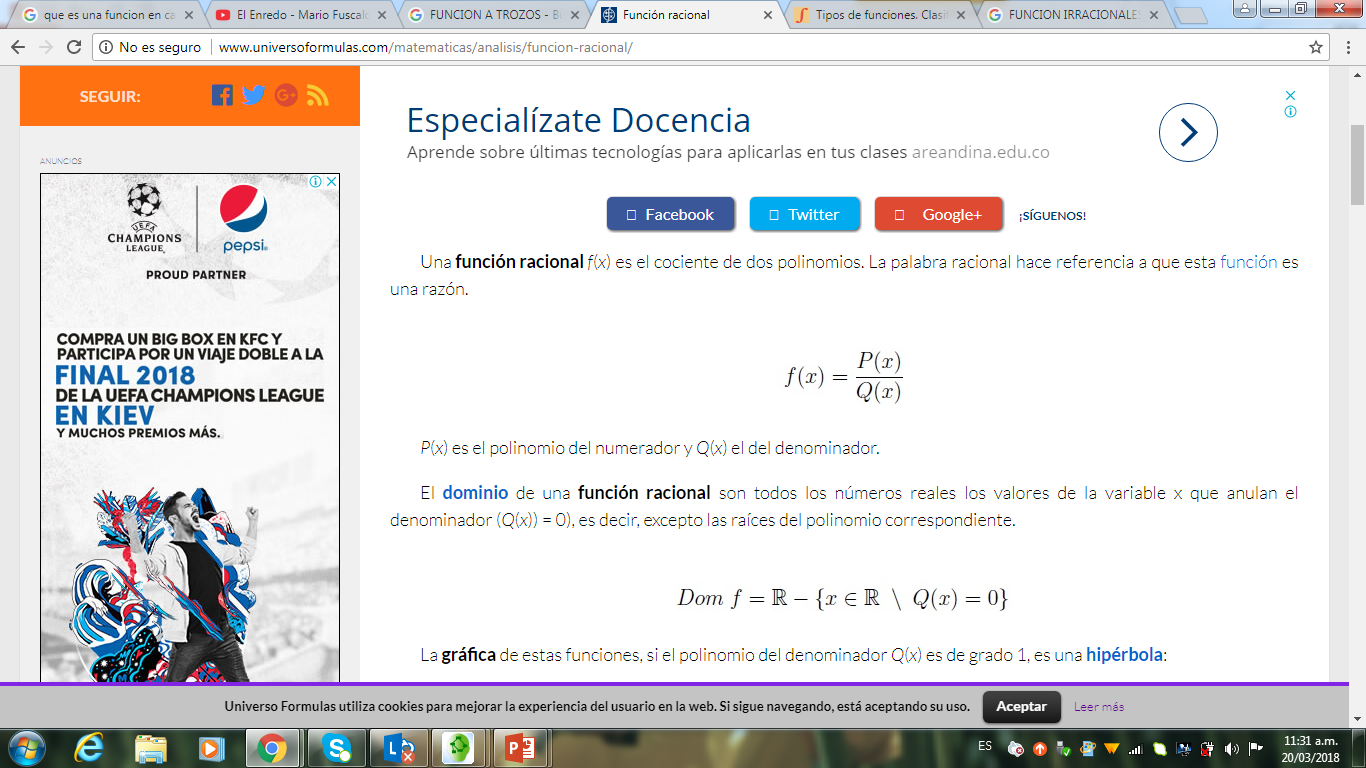 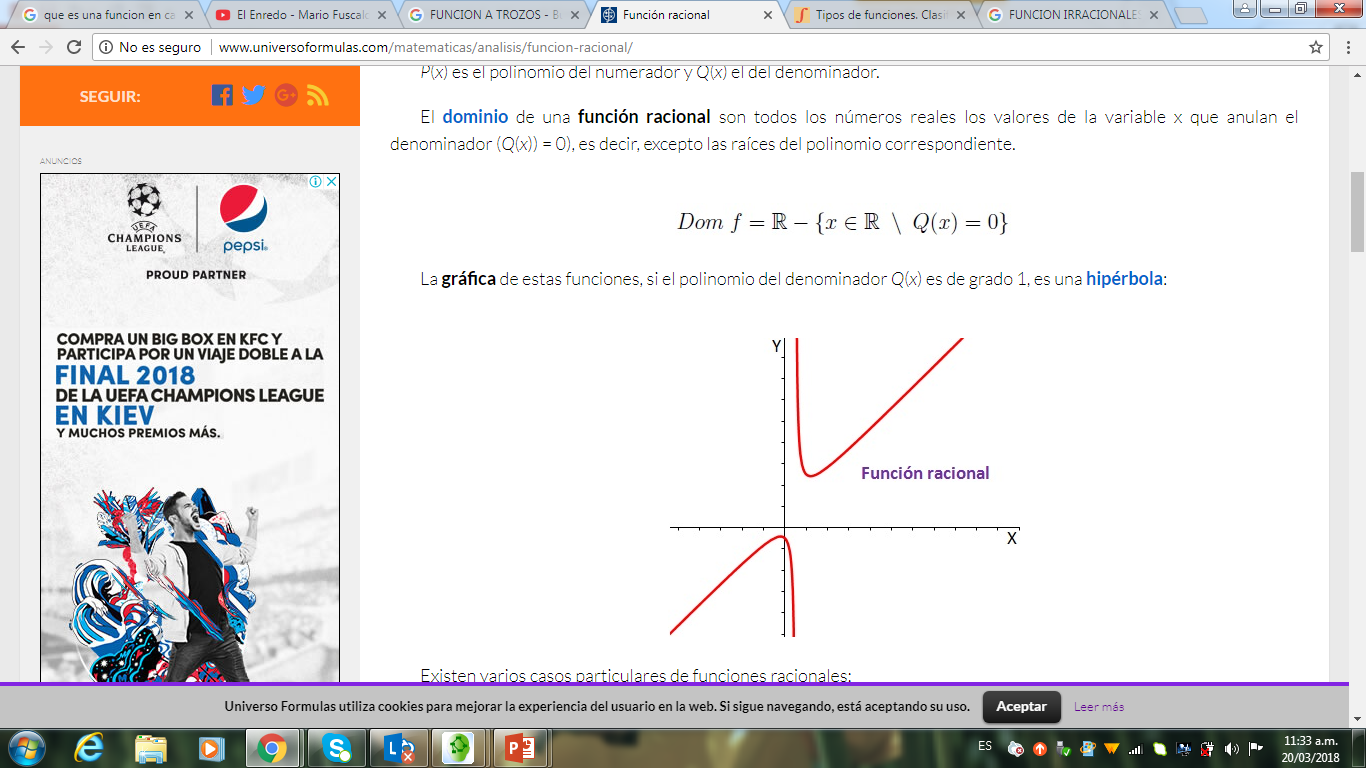 Existen varios casos particulares de funciones racionales
FUNCIONES DE PROPORCIONALIDAD INVERSA:
Una función es de proporcionalidad inversa cuando la relación entre las variables es de proporcionalidad inversa, es decir, cuando la variable dependiente y es igual a una constante dividida por la variable independiente x. Su expresión es:



El dominio de la función de proporcionalidad inversa es todos los reales menos el 0:
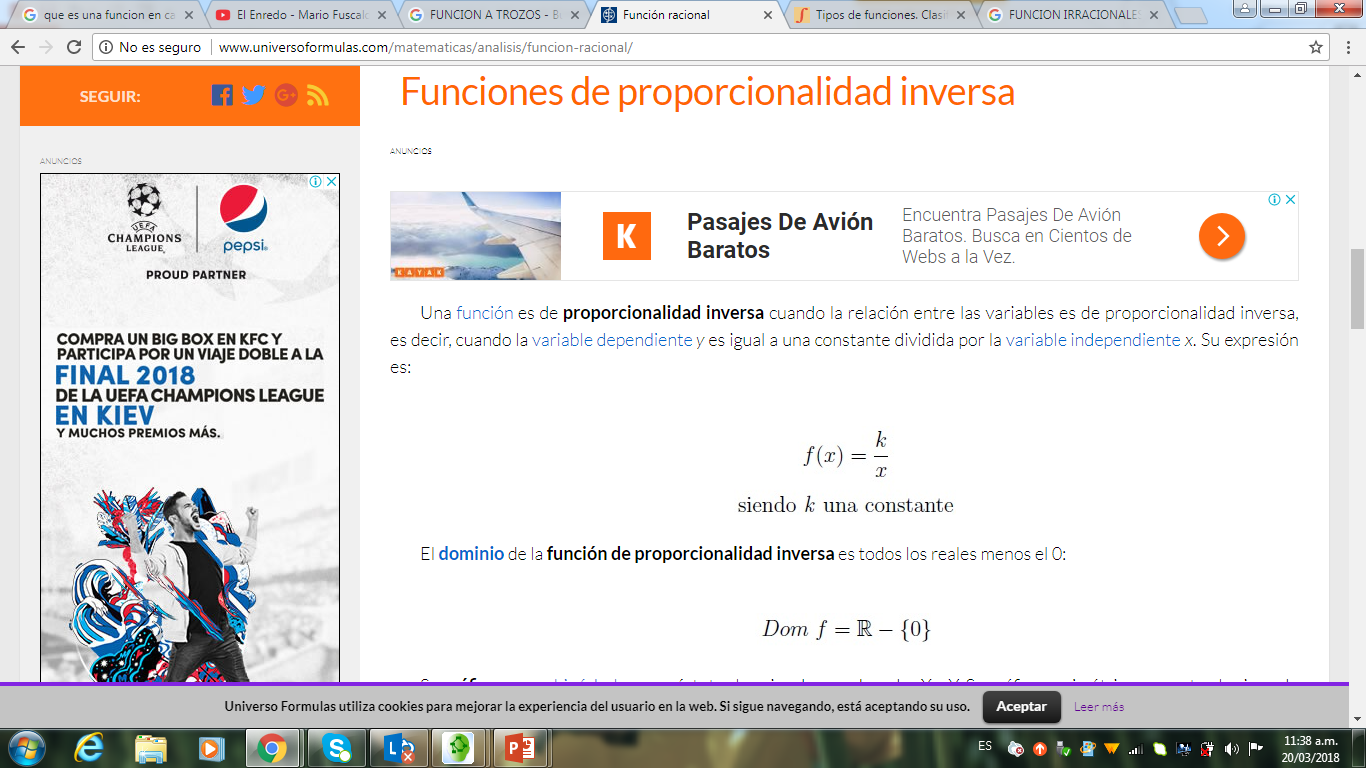 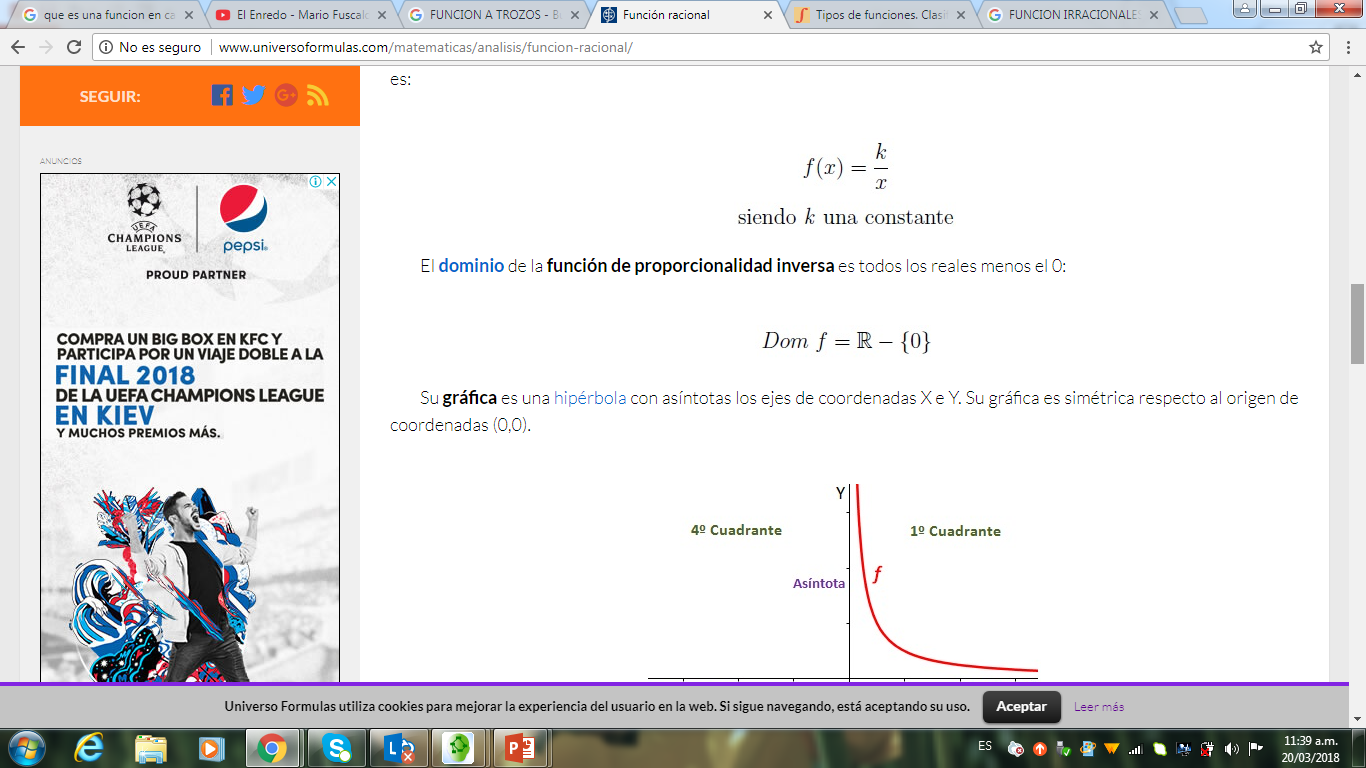 Su gráfica es una hipérbola con asíntotas los ejes de coordenadas X e Y. Su gráfica es simétrica respecto al origen de coordenadas (0,0).
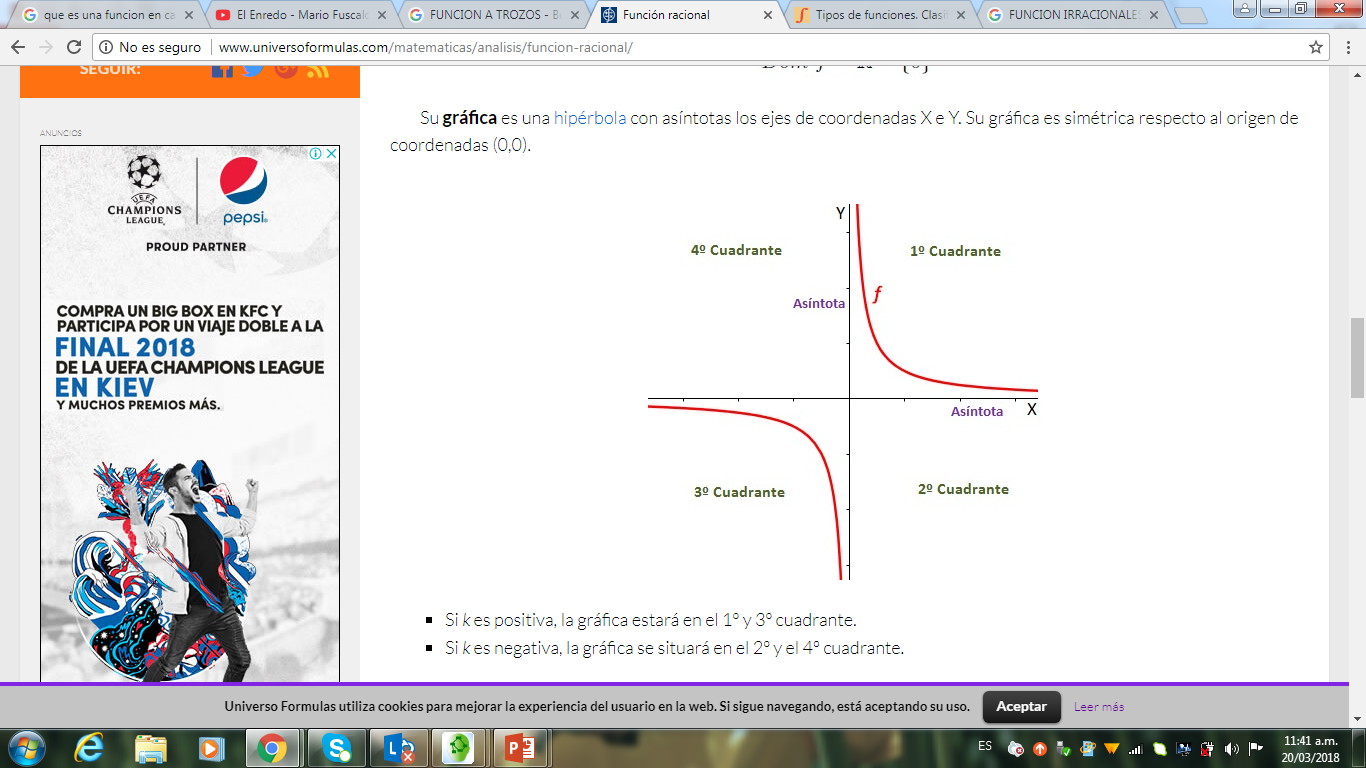 FUNCIONES DEL TIPO (ax+b)/(cx+d):
Son funciones del tipo:


La gráfica de estas funciones también son hipérbolas.
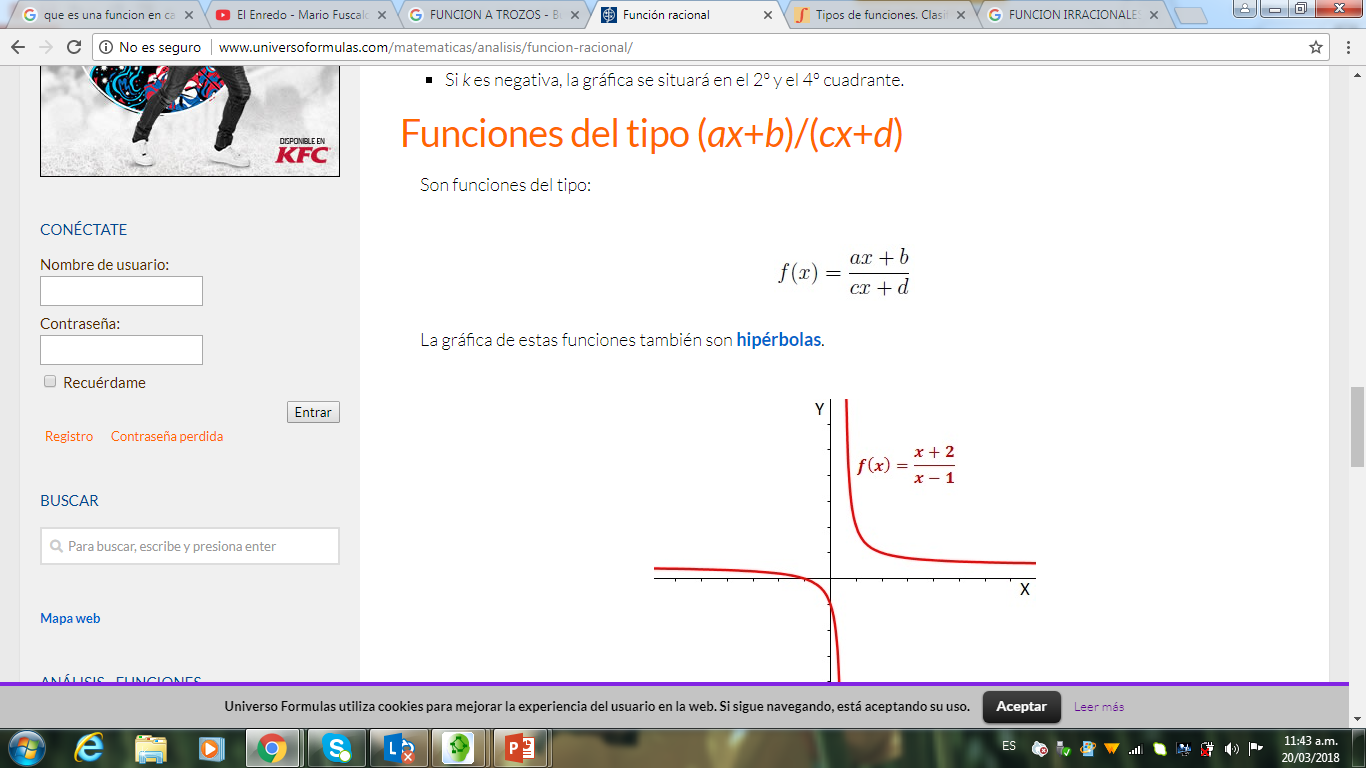 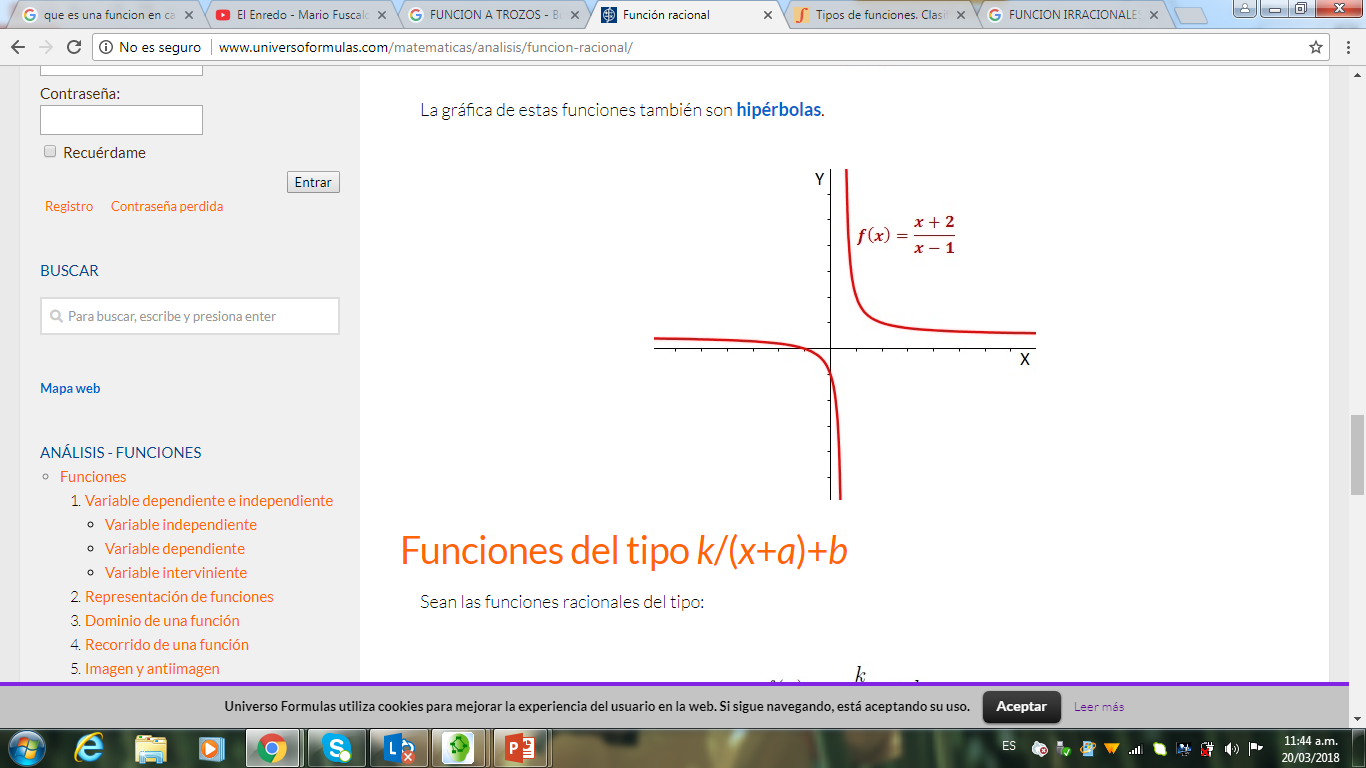 FUNCIONES DEL TIPO k/(x+a)+b
Sean las funciones racionales del tipo:


Estas funciones son iguales que las funciones de proporcionalidad inversa pero trasladadas. En este caso las asíntotas son las rectas paralelas a los ejes x = –a y y = b.
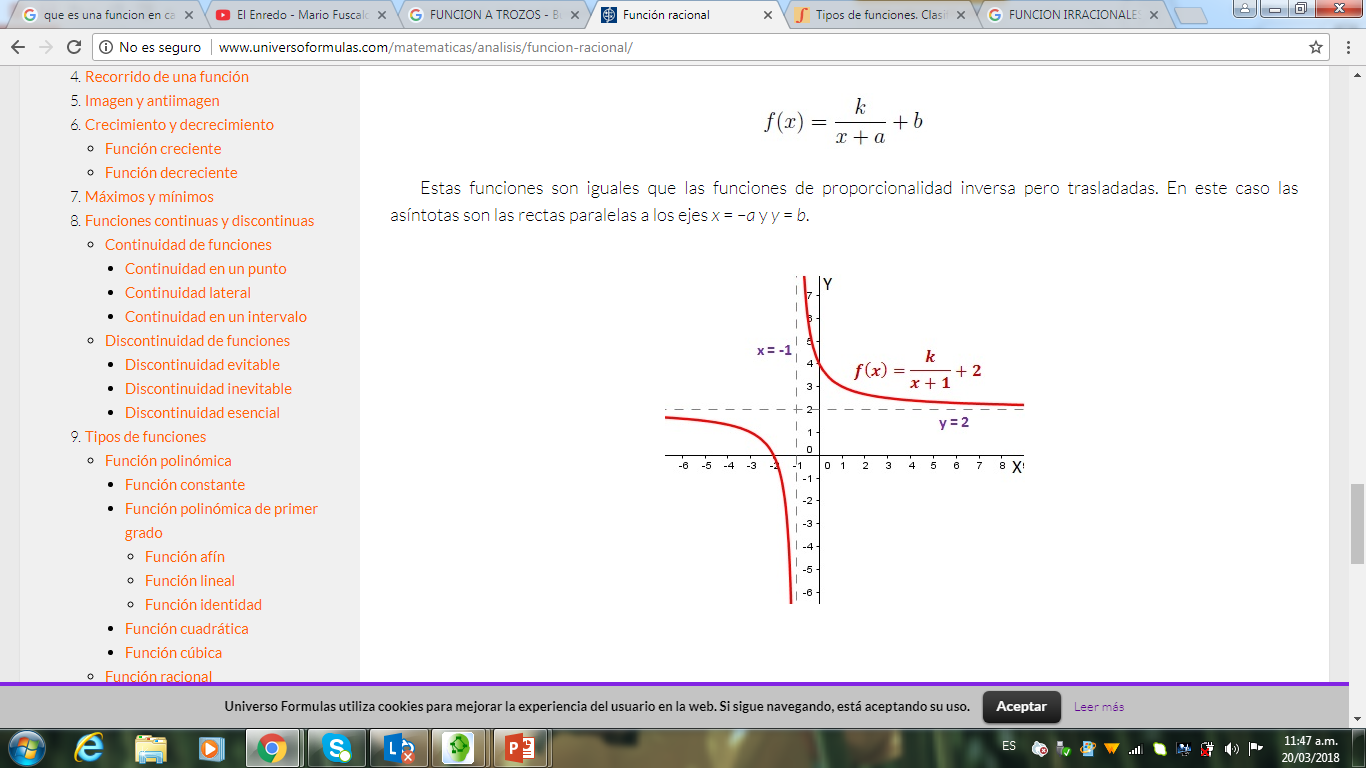 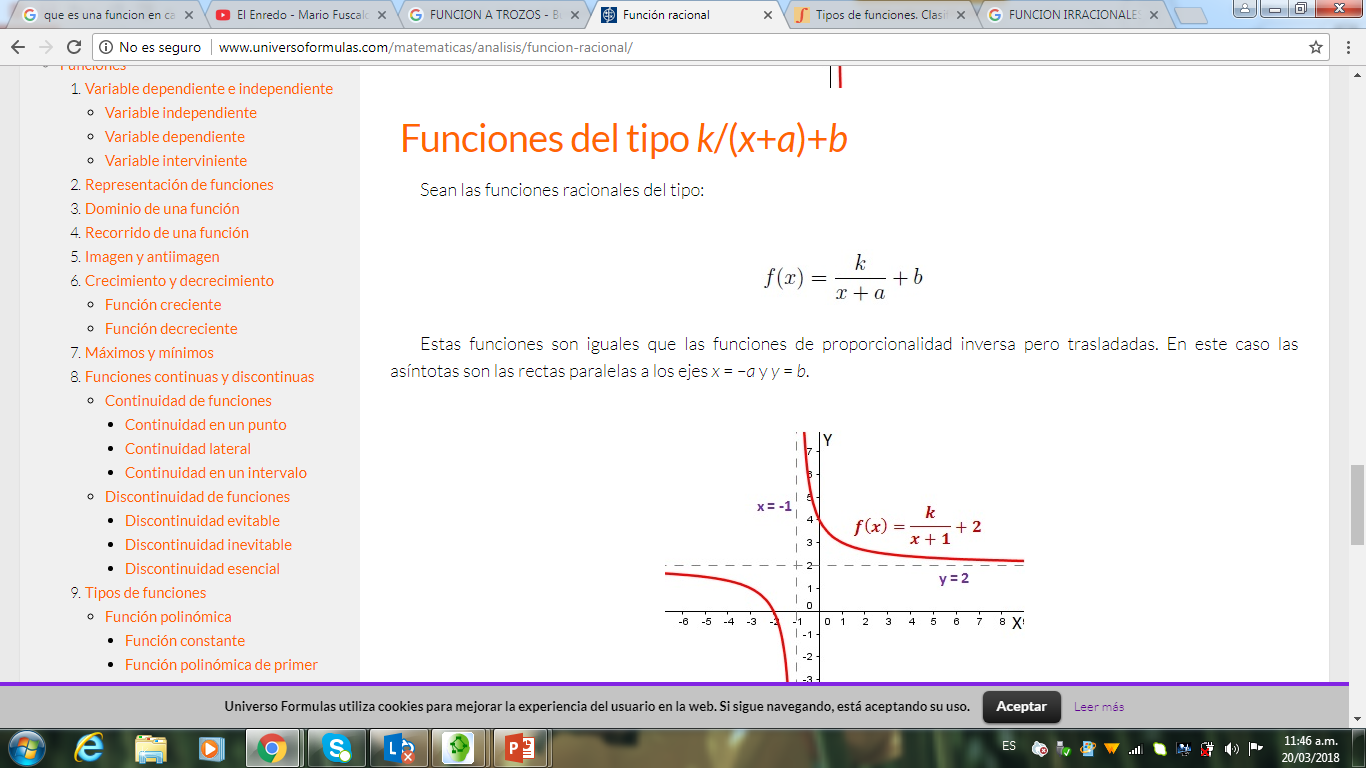 CARACTERISTICAS
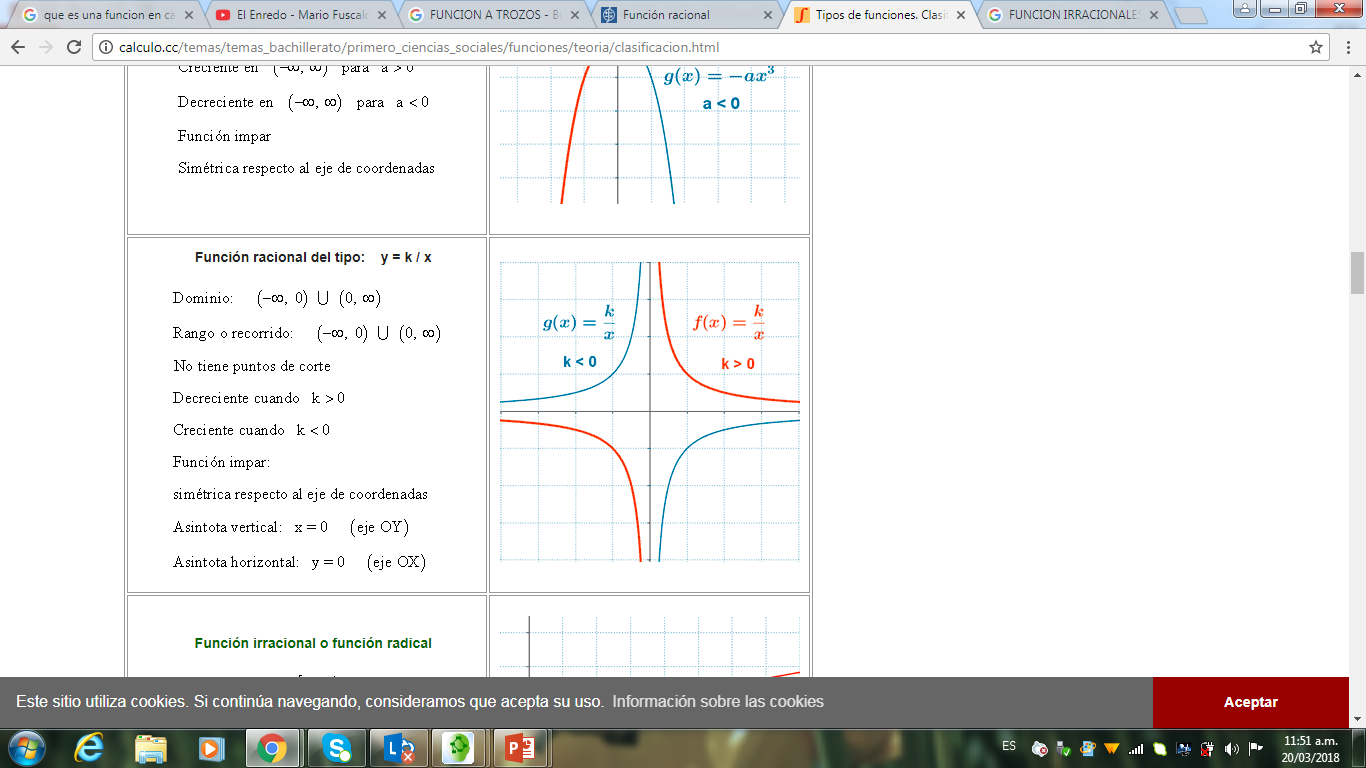